Goldwater Scholarship
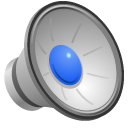 Goldwater Scholarship
$7500 scholarship for undergraduates
Supports students who have done research and who have promising futures in their fields of research
Apply as college sophomores and juniors
Deadline: Last Friday in January, campus committee: Oct. – Nov.
Look for information in the the TU Today email in September
Campus Contact: Vonnie Shields, Associate Dean of FCSM
vshields@towson.edu
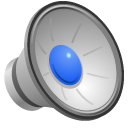 [Speaker Notes: The Goldwater award provides scholarship support to undergraduate students majoring in the natural sciences, engineering, and mathematics who intend to pursue research careers in these fields. The award provides support for tuition, room and board, books, and fees.
 
Sophomores who win the scholarship receive up to $7,500 in each of their junior and senior years; juniors who win the scholarship receive up to $7,500 in their senior year.

This award is open to US citizens and permenant residents with the intent to become citizens.]